Semester System
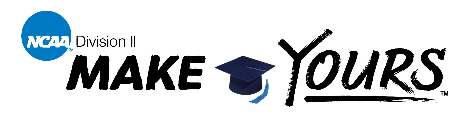 Coursework Checklist for __________________
List classes below. Student-athletes should meet all five of these requirements:
On track for 18 credit hours earned for the fall/spring terms
On track to meet the annual 24 credit-hour requirement (includes summer)
Good academic standing (per your institution’s definition)
9 credit hours earned per semester
2.0 GPA
NOTE: For student-athletes entering 5th semester and beyond, all credit hours earned for PTD must apply to declared degree program.
DECLARED DEGREE (Required after 5th semester) :__________________________________